Introduction
Insurance Orientation and Education
2024
Eligibility
Eligible employees are those who:
Work full time for and receive compensation from a state agency, a public higher education institution, a public school district, a participating public charter school or a participating optional employer, such as a participating county or municipal government; and
Are hired into an insurance-eligible position.
Generally, an employee must work at least an average of 30 hours per week to be considered employed full time and eligible to participate in the insurance program.
Spouses and children may also be eligible.
Retirees must meet certain eligibility requirements.
2
Dependent eligibility
An eligible spouse is one recognized by South Carolina law. 
A spouse eligible for coverage as an employee of any participating group, including a charter school or optional employer, cannot be covered as a spouse under any plan, unless they are a part-time teacher.
An eligible child must be:
Younger than age 261; and
The subscriber’s natural child, adopted child, stepchild, foster child2, a child of whom the subscriber has legal custody or a child the subscriber is required to cover due to a court order.3
Must provide Social Security numbers and supporting documentation to add eligible dependents to coverage.
1You may be eligible to cover your child who is age 26 or older if he is incapacitated and you are financially responsible for him.
2A foster child is a child placed with the subscriber by an authorized placement agency.
3A child for whom the subscriber has legal custody is a child for whom the subscriber has guardianship responsibility, not just financial responsibility, according to a court order or other document filed with the courts.
3
Consider these factors
Premiums.
Deductibles.
Copayments.
Coinsurance.
Coinsurance maximums.
Prescription costs.
4
Your available insurance benefits
5
Important information
This presentation is not a comprehensive description of the insurance benefits offered by PEBA.
For more information, and before you make enrollment decisions, review these publications:
Insurance Summary; and
Insurance Benefits Guide.
6
Navigating Your Benefits
peba.sc.gov/nyb.
Plain-language explanations of insurance and retirement benefits.
Flyers and videos.
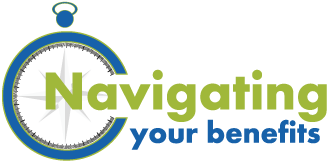 7
8